Results of General Meeting20th January 2016
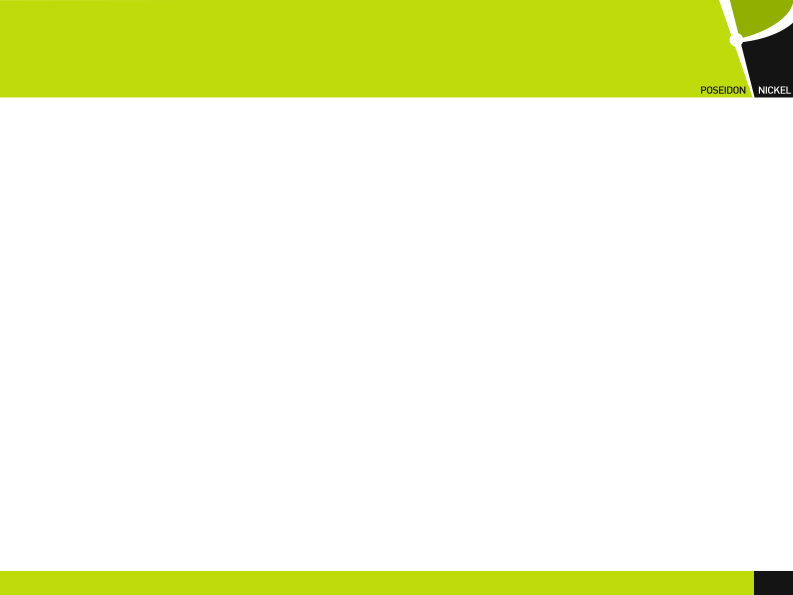 Resolution 1
Approval for the issue of new US$17.5 million Convertible Note (maturing 30 September 2020) to replace existing US$35 million Convertible Notes (maturing 31 March 2017)
2
2
2
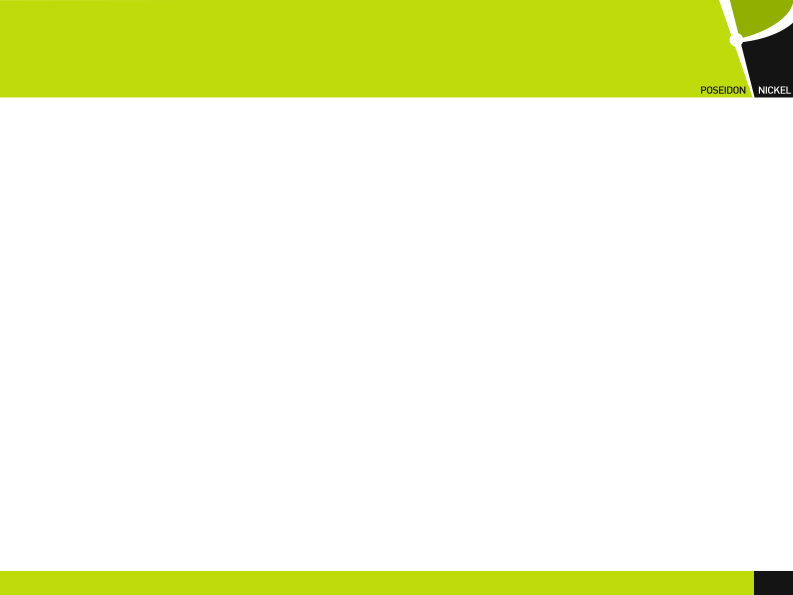 Resolution 2
Ratification of prior issue of 10,274,158 Shares to Jefferies LLC
3
3
3
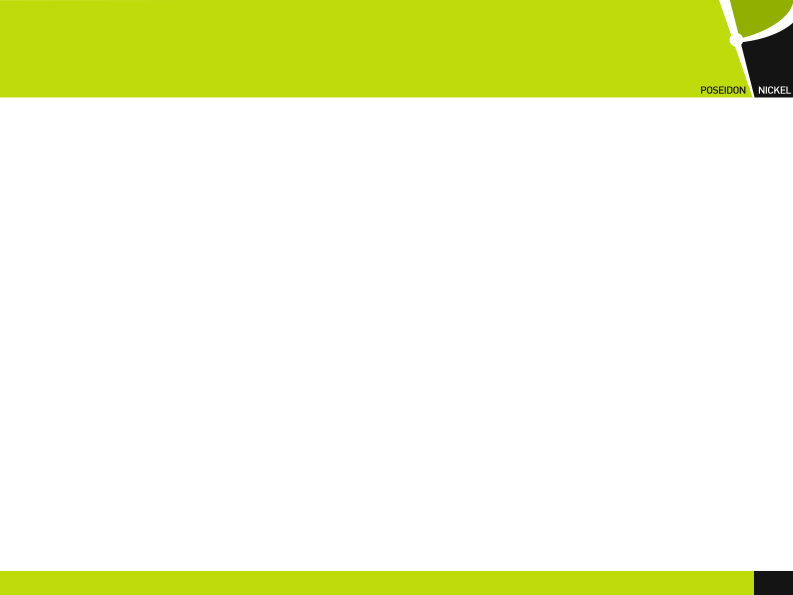 Resolution 3
Ratification of prior issue of 14,300,000 Shares
4
4
4
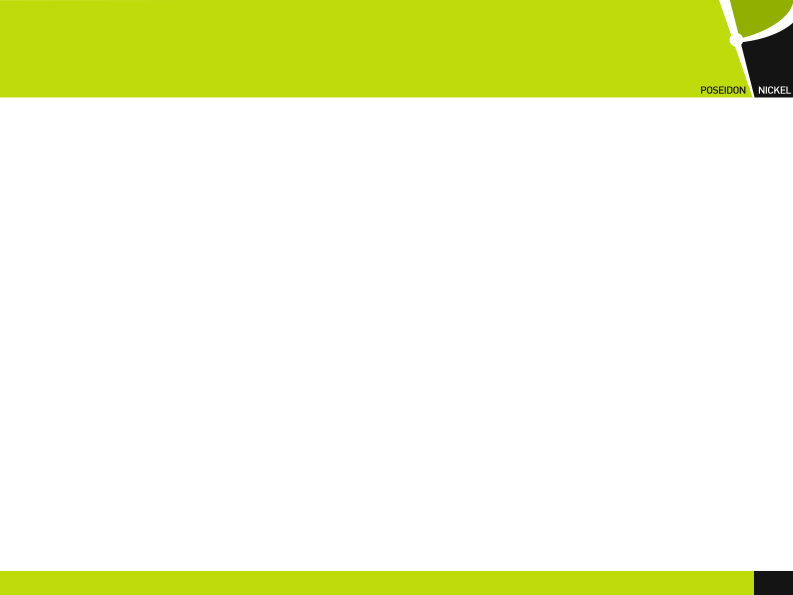 Resolution 4
Ratification of prior issue of 534,687 Shares to Somerley International Limited
5
5
5